Visualizing Relationships within High Dimensional Datasets: A Topological Data Analysis Approach
Jon Rasnitsyn
Data Visualization
Data visualization is important because it helps identify relationships, relay insights, and motivate further analyses
The effectiveness of a particular visualization is often tied to Gestalt Principles8
Gestalt school of psychology: studies how we group and separate elements based on how we perceive them
Data Visualizations
Good:					Bad:
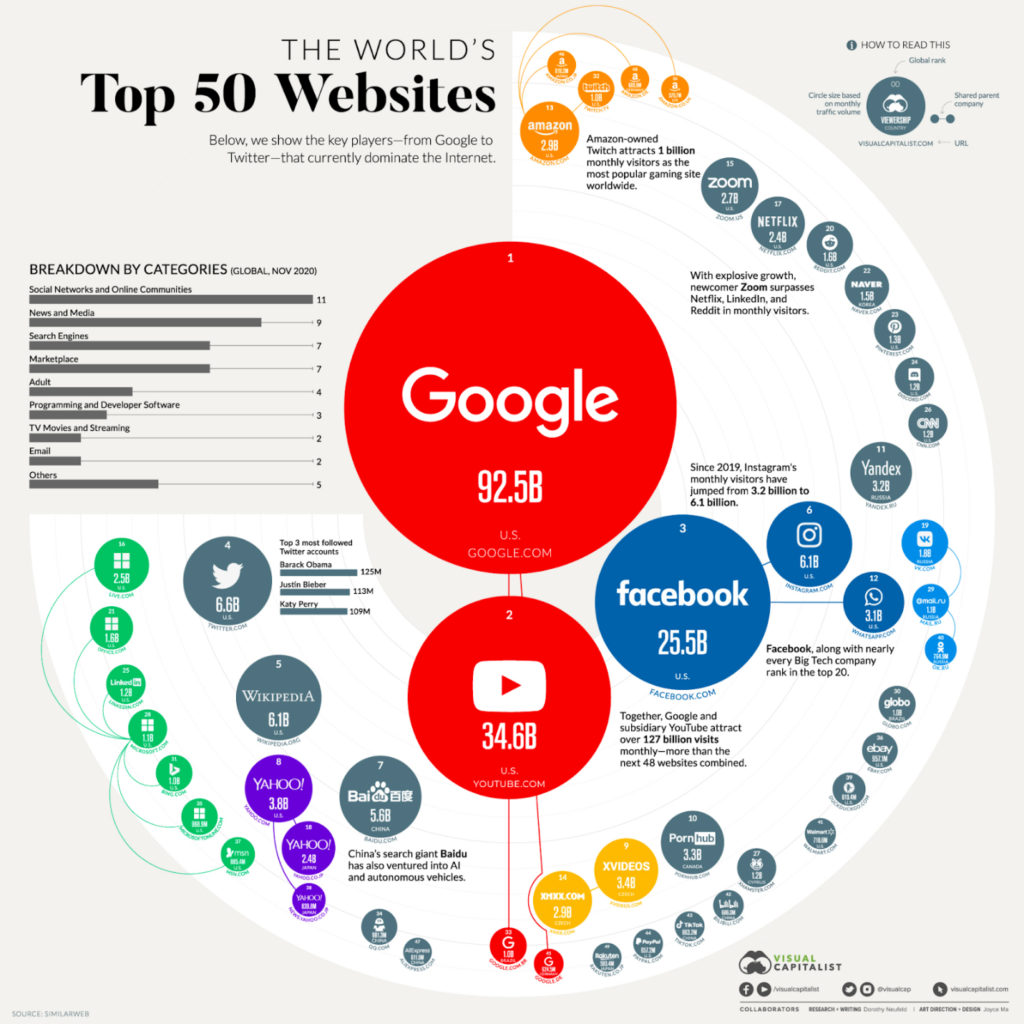 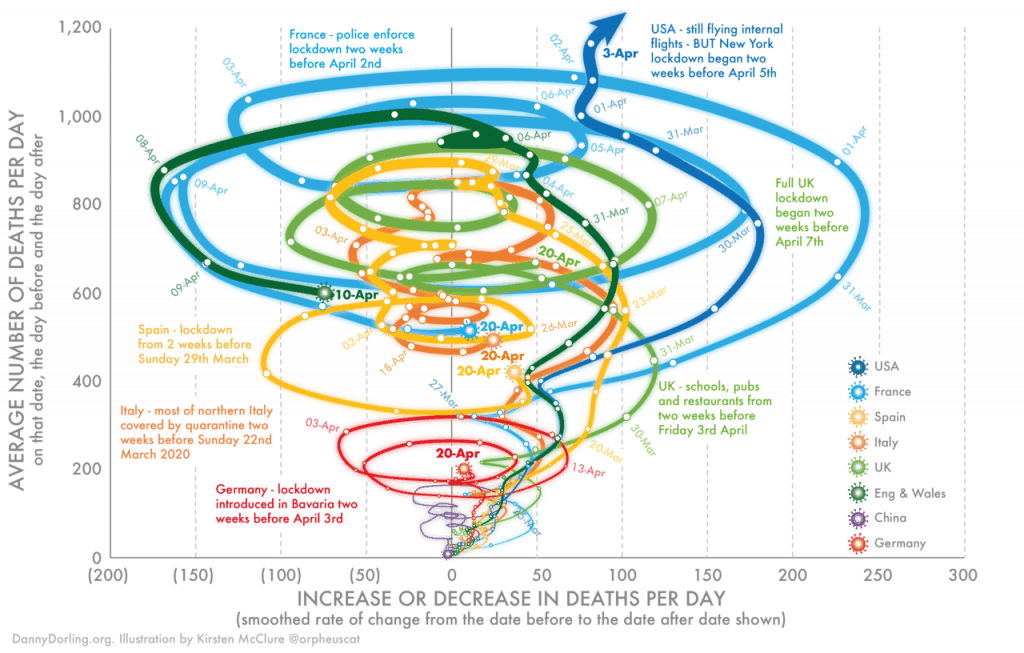 Image Source: Dunford, Christopher. “When Data Visualization Really Isn’t Useful (and When It Is).”
Image Source: Fragapane, Riccardo. “25+ Impressive Data Visualization Examples 2024.”
Problem
Some Approaches
Projection Pursuit Method4:
Finds a projection in “visualizable space” that is as useful as possible 
  Multidimensional Scaling5:
Place points into lower dimensional space such that pairwise distances are nearly preserved 
 PCA:
Visualize using first 2 principle components
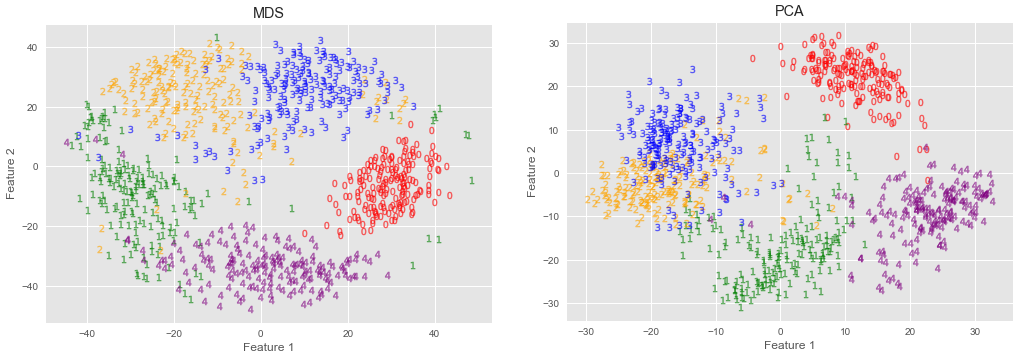 Image Source: Kovan, Ibrahim. “Multidimensional Scaling (MDS) for Dimensionality Reduction and Data Visualization.”
What is Topology?
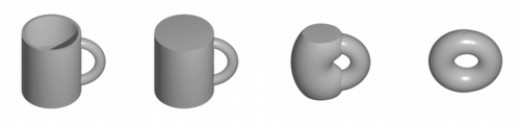 Image Source: How can a mug and a torus be equivalent if the mug is chiral.
What is Topological Data Analysis (TDA)?
Analyze topological and geometric structure of datasets
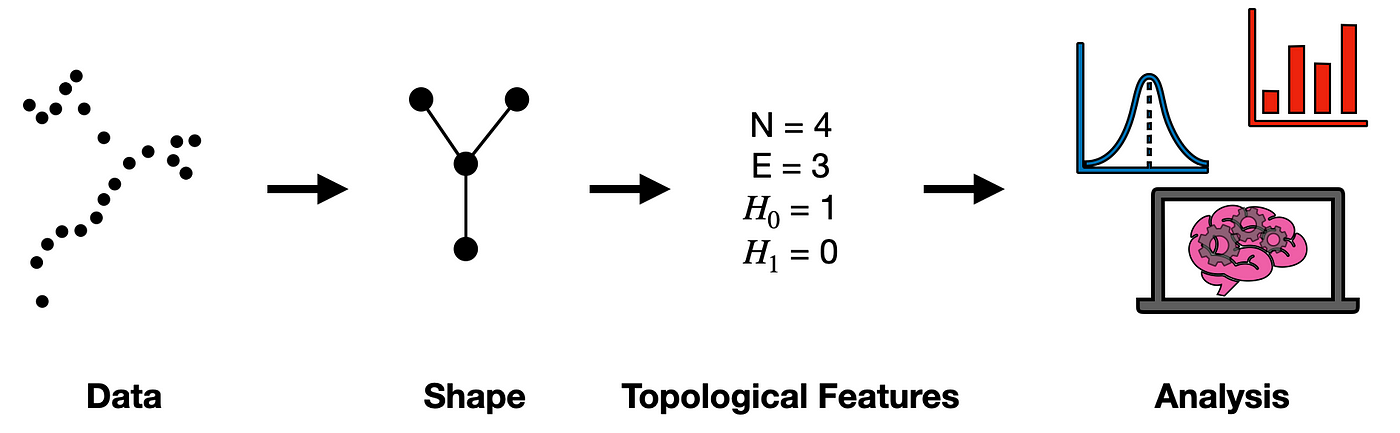 Image Source: Talebi, Shawhin. “Topological Data Analysis (TDA)”
Simplicial Complex: Motivation
Traditional: Draw an edge between nearby points (think graph)
Next Step: edges between pairs and longer tuples of points (think high dimensional graph)
Simplicial Complex: Definitions
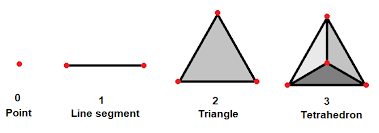 Image Source: Schneider, Jonathan. “Geometry of Simplices.”
Simplicial Complex: Definitions
Simplicial Complex: Definitions
Simplicial Complex
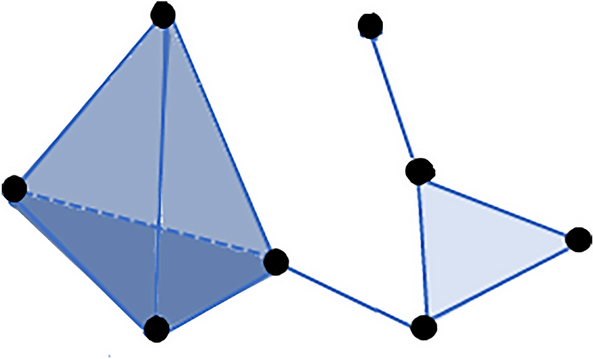 Image Source: Zampieri, et al. “A hands-on tutorial on network and topological neuroscience”
Building Complices
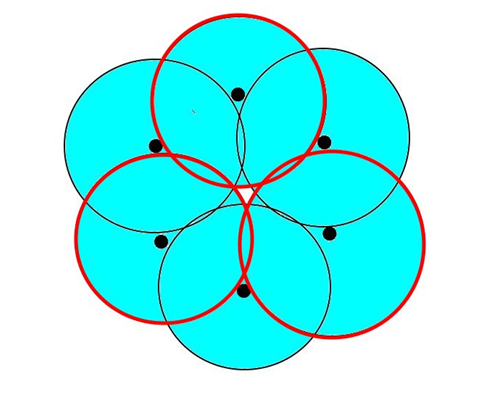 Image Source: Doherty, Brandon. “The Cech complex in Topological Data Analysis.”
Homotopy Equivalence
The Nerve Theorem
Nerve Theorem
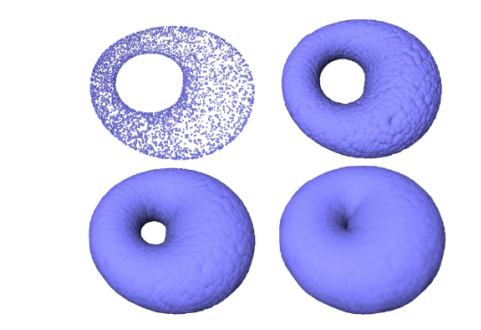 Image Source: Chazal and Michal, “An Introduction to Topological Data Analysis”
Mapper Algorithm
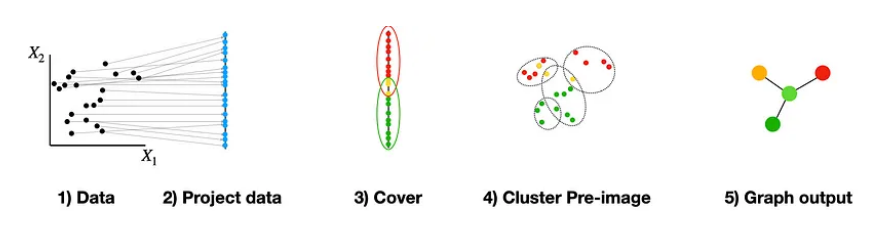 Image Source: Talebi, Shawhin. “The Mapper Algorithm”
Example
Data: Daily price changes for stocks in the S&P 500 from January 2020- April 2022
Source: Talebi 2022
Visualization:
Conclusion
The mapper algorithm effectively visualizes relationships between high dimensional datapoints
It also builds simplicial complices to use in further analysis
Death by hyperparameters + user specs
References
Chazal, Frédéric, and Bertrand Michel. “An Introduction to Topological Data Analysis: Fundamental and Practical Aspects for Data Scientists.” Frontiers in Artificial Intelligence, vol. 4, 29 Sept. 2021, https://doi.org/10.3389/frai.2021.667963. Accessed 21 Apr. 2022. 
Doherty, Brandon. “The Cech complex in Topological Data Analysis.” University of Western Ontario, May 24, 2018. Powerpoint

Kelleher, Casey and Pantano, Alessandra. “INTRODUCTION TO SIMPLICIAL COMPLEXES.” Princeton University, Lecture Notes
Friedman, J.H., and J.W. Tukey. “A Projection Pursuit Algorithm for Exploratory Data Analysis.” IEEE Transactions on Computers, vol. C-23, no. 9, Sept. 1974, pp. 881–890, https://doi.org/10.1109/t-c.1974.224051. Accessed 8 Dec. 2019.‌
References
Kovan, Ibrahim. “Multidimensional Scaling (MDS) for Dimensionality Reduction and Data Visualization.” Medium, 15 Oct. 2021, towardsdatascience.com/multidimensional-scaling-mds-for-dimensionality-reduction-and-data-visualization-d5252c8bc4c0.‌
Singh, Gurjeet, et al. “Topological Methods for the Analysis of High Dimensional Data Sets and 3D Object Recognition.” Symposium on Point Based Graphics, Jan. 2007.‌ 
Talebi, Shawhin. “The Mapper Algorithm.” Medium, 22 Dec. 2022,  medium.datadriveninvestor.com/the-mapper-algorithm-d0842f926658. 
Wan Rosli, Muhammad Hafiz, and Andreas Cabrera. “Application of Gestalt Principles to Multimodal Data Representation.” Proceedings of the IEEE VIS 2014 Arts Program, 9 Nov. 2014.
References
Weisstein, Eric W. "Polytope." From MathWorld--A Wolfram Web Resource. https://mathworld.wolfram.com/Polytope.html
Image Sources
Chazal, Frédéric, and Bertrand Michel. “An Introduction to Topological Data Analysis: Fundamental and Practical Aspects for Data Scientists.” Frontiers in Artificial Intelligence, vol. 4, 29 Sept. 2021, https://doi.org/10.3389/frai.2021.667963. Accessed 21 Apr. 2022.

Dunford, Christopher. “When Data Visualization Really Isn’t Useful (and When It Is).” Old Street Solutions, 13 Apr. 2023, www.oldstreetsolutions.com/good-and-bad-data-visualization. 

Doherty, Brandon. “The Cech complex in Topological Data Analysis.” University of Western Ontario, May 24, 2018. Powerpoint

Fragapane, Riccardo. “25+ Impressive Data Visualization Examples 2024.” Maptive, 21 Dec. 2023, www.maptive.com/data-visualization-examples-2024/.


‌
 
.
Image Sources
How can a mug and a torus be equivalent if the mug is chiral. “How Can a Mug and a Torus Be Equivalent If the Mug Is Chiral?” Mathematics Stack Exchange, 30 Apr. 2017, math.stackexchange.com/questions/2258389/how-can-a-mug-and-a-torus-be-equivalent-if-the-mug-is-chiral.

Kovan, Ibrahim. “Multidimensional Scaling (MDS) for Dimensionality Reduction and Data Visualization.” Medium, 15 Oct. 2021, towardsdatascience.com/multidimensional-scaling-mds-for-dimensionality-reduction-and-data-visualization-d5252c8bc4c0.

Schneider, Jonathan. “Geometry of Simplices.” MATH 300, Department of Mathematics, UIC, Chicago. Course Notes.

Talebi, Shawhin. “The Mapper Algorithm.” Medium, 22 Dec. 2022,  medium.datadriveninvestor.com/the-mapper-algorithm-d0842f926658.
Image Sources
Talebi, Shawhin. “Topological Data Analysis (TDA).” Medium, 1 Apr. 2023, towardsdatascience.com/topological-data-analysis-tda-b7f9b770c951.

Zampieri, Eduarda & Moreni, Giulia & Vriend, Chris & Douw, Linda & Santos, Fernando. (2022). A hands-on tutorial on network and topological neuroscience. Brain Structure and Function. 227. 10.1007/s00429-021-02435-0.